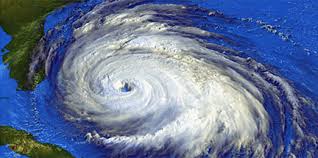 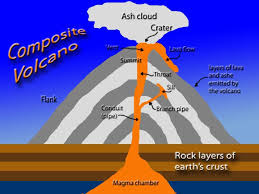 Natural disasters
& Other Things You Need to Take Notes On
Natural Disasters & Other Extreme Weather Conditions
Natural Disasters are not typical conditions that people can usually expect.
Although infrequent, they are events that can kill thousands of people and destroy buildings, bridges, and roads.
Some examples of Natural Disasters and other Extreme Weather conditions include, but are not limited to:
Tornadoes
Hurricanes
Wildfires
Earthquakes
Tsunamis
Volcanic Eruptions
Ring of fire
Volcanoes, Earthquakes, and Tsunamis are often caused by tectonic plate movement
Where tectonic plates diverge, pressure in the mantle is reduced. 
Some of the plate may sink or melt into the mantle, causing a weakness in the Earth’s crust
Pockets of molten rock form beneath the surface. Magma breaks through, resulting in an eruption of gas, magma, and ashes
Once the magma reaches the surface, it becomes lava. 
The location of earthquakes and volcanoes are almost identical with plate boundaries
“Ring Of Fire”-area around the Pacific tectonic plate where volcanic eruptions and earthquakes are most likely to occur
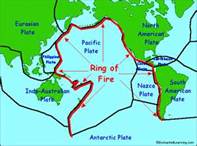 Island Arc Formation
AKA Archipelago
Many mountains and islands have been formed through volcanic eruptions
“Hot Spot”- columns of magma rises towards Earth’s surface.
If located near springs of underground water, steam pressure from the hot spot forces the water upward, producing a geyser.
Molten rock flows out a crack in Earth’s surface as tectonic plate floats over hot spot.
The Hawaiian Islands are currently located over a hot spot; therefore, it’s volcanoes are active and frequently erupt.
Earthquakes
Plate movements cause breaks in Earth’s crust, known as faults. 
Sudden movements puts stress on the faults, causing vibrations known as earthquakes.
The magnitude of earthquakes and tsunamis are measured by the Richter Scale.
The Richter Scale measures the force of the quake from -1 through 9.
San Andreas Fault
Lies on the boundary of the North American plate and the Pacific Plate
Over 750 miles long, the San Andreas Fault cuts through most of California, plaguing the area with frequent earthquakes
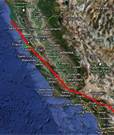 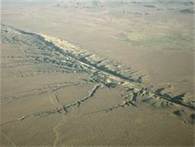 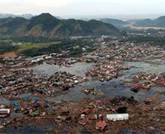 Tsunamis
Huge ocean or sea wave, caused by an underwater disturbance like earthquakes, volcanic eruptions, or mudslides.
Coastal areas are especially at risk
Common warning sign is water tide recession (or pulling away from) shoreline. Unfortunately, does not give people much time to prepare. 
Indonesian Tsunami of 2004: waves as high as 100 feet struck Thai and Indonesian coastal communities, killing over 200,000 people.
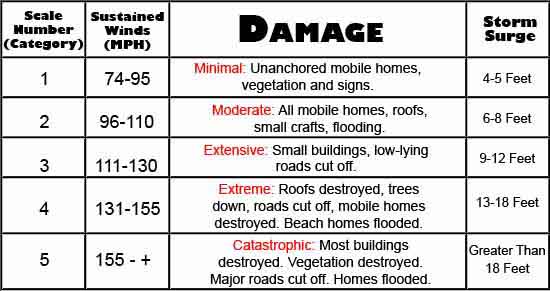 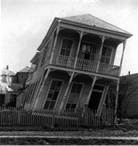 Hurricanes
Hurricanes occur in late summer and early fall, when ocean water is very warm
Warm ocean water evaporates so quickly that it creates an area of low pressure, forming an air column that begins to spin at high speeds
The hot air rises until it cools and condenses, spinning into a circular storm with a calm eye center
The longer a hurricane stays over warm water, the stronger it becomes…and the more destruction it will cause. 
All Hurricanes begin as Tropical Storms, but are classified as hurricanes once winds reach speeds of 74 mph.
Hurricanes in the West Pacific or Indian Oceans are called typhoons.
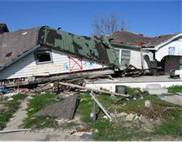 Tornadoes
A tornado is a windstorm that occurs over land
Caused by the collision of a warm air mass with a cool air mass
Funnel-shaped cloud that moves erratically across the ground, causing widespread destruction in a very short amount of time
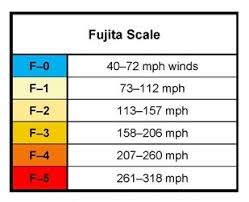 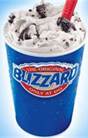 Blizzards
Winter storm with high winds and drifting or falling snow
Caused by the collision of high pressure systems (bringing snow) and low pressure systems (bringing wind)
There is usually a fair amount of warning , so people have adequate time to prepare shelter and protect their water pipes from freezing
Floods
Rising water levels that overflow their usual boundaries
Low-lying areas near large bodies of water are at risk
Caused by an increase of water in an area, usually because of heavy rains or melting snow
Landslides
Landslides- rocks or other debris, like mud, fall down a steep slope; this is a common occurrence
Most Common Reasons:
Erosion- rivers, glaciers, or ocean waves create steepened slopes that tend to fall
Earthquakes- create stresses that make weak slopes fall; magnitudes 4.0 and greater have been known to trigger landslide
Volcanic Eruptions- produce loose ash deposits, heavy rain, and debris flows
Floods after a Drought- ground can’t absorb the water fast enough; resulting flow of rock and mud may pick up trees, houses, and cars.
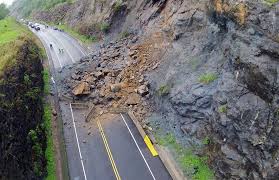